Виды фундаментов
Преподаватель:Антипина Т.В
План:1.Научиться различать виды фундаментов2.Знать основные конструктивные решения при проектировании и конструировании
Фундамент- это подземноеоснование для домов, зданий и сооружений, которое изготовлено, как правило, из бетона, камня или дерева. Служит неотъемлемой частью здания и является основной несущей конструкцией, основная функция которой заключается в передаче нагрузки от стен и крыши на основание.
Классификация фундаментов:1. Ленточный 2.Плитный 3.Свайный4.Столбчатый
Ленточный фундамент
Данный фундамент представляет собой монолитную бетонную конструкцию, которая заливается по периметру будущего строения. 
При строительстве домов и зданий из так называемых «тяжелых» материалов (кирпич, бетон и т.д.) создают заглубленный фундамент.
при возведении «легких» построек (из бревна, бруса и т.д.) – мелкозаглубленный. 
Заглубленный ленточный фундамент закладывается в основу строения ниже глубины промерзания грунта. За счет чего позволяет уберечь «тяжелые» дома от образования трещин на стенах и т.д.
Достоинства:-выдерживает большие нагрузки;-можно установить самостоятельно и в одиночку;-обходится дешевле, чем монолитная основа, хотя практически не уступает ей в прочности.Недостатки:-всю толщину фундамента нужно залить в один приём, самостоятельно сложно приготовить столько бетона сразу;-достаточно трудоёмкий процесс монтажа.
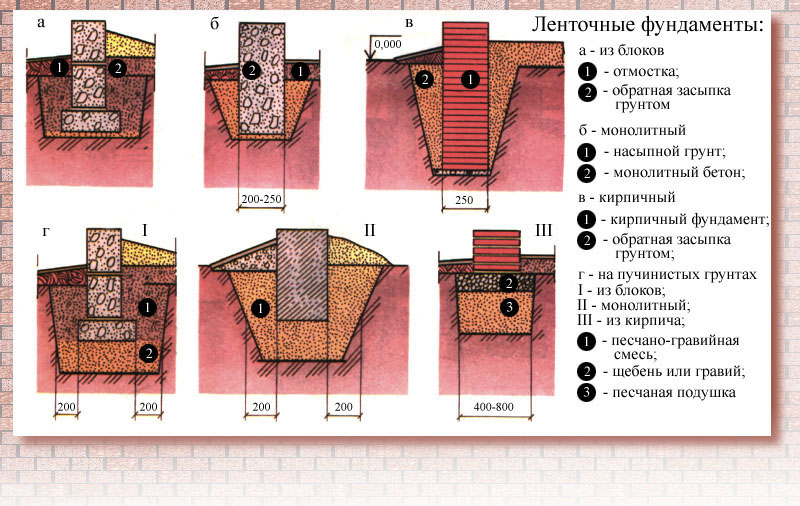 Монолитный(плитный)фундаментЭтот фундамент наиболее дорог. Обычно его устанавливают под тяжелые каменные дома. Такой фундамент заливается цельным армированным монолитом на глубину промерзания - 1,5м. Его рекомендуется применять под каменные (кирпичные, блочные) дома, где на фундамент оказываются большие нагрузки, и перекос конструкции может привести к трещинам в стенах и угрозе последующего разрушения строения.
Достоинства:-Возможность строить дома на слабонесущих грунтах.-Высокая несущая способность плиты позволяет строить достаточно крупные и тяжелые здания.-При правильном армировании плита способна противостоять всем воздействиям, которые могут возникать и исчезать внезапно. Все подвижки грунта воспринимаются достаточно легко, плита «плавает» на поверхности почвы -Конструкция плиты проста, что позволяет избегать серьезных ошибок при строительстве.Недостатки:-Плита не позволяет иметь подвальное помещение.-Возможность ремонта основания практически отсутствует.-Расход строительных материалов и объемы земляных работ весьма высоки.-Стоимость такого фундамента весьма высока, что является одним из основных ограничивающих факторов.
Свайный фундаментФундамент данного типа изготавливается из буронабивных свай, которые объединяются в единую конструкцию посредством ростверка (специальной балки). Традиционно считают, что свайный фундамент представляет собой более экономичное решение по сравнению ленточным. Но это не означает, что его целесообразнее использовать в тех случаях, когда вы хотите сэкономить на строительстве.
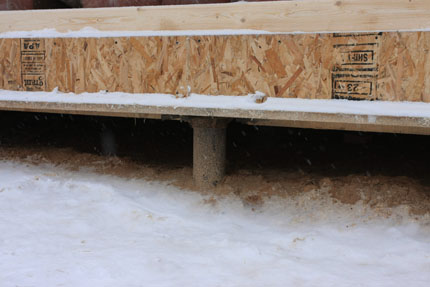 Плюсы-Высокая устойчивость к разнонаправленным нагрузкам: продольным, поперечным и комбинированным-Химическая инертность, стабильность на химически активных грунтах — это преимущество относится только к бетону-Долговечность и высокий запас прочности — при необходимости можно увеличить этажность готового домаМинусыК минусам фундамента на сваях относят возможную усадку конструкции. Во избежание такого явления необходимо произвести исследование грунта и точные расчеты с чертежом свайного фундамента с ростверком. Тщательные подготовительные работы можно отнести к минусам свайного фундамента. Большое значение при обустройстве основы на сваях имеет качество используемого материала.
Столбчатый фундаментДанный тип фундамента состоит из каменных, кирпичных и других опор. Столбчатый фундамент целесообразно возводить только под домами с легкими стенами. Главным достоинством этого типа фундамента, является высокая экономия на материалах и относительная несложность устройства
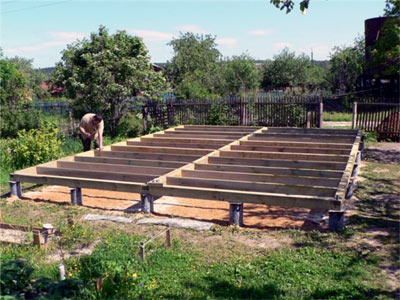 К достоинствам относятся:-высокие показатели надежности и прочности-сравнительно низкая стоимость-отсутствие большого объема земляных работМинусы: Мелкая стойкость к большим весам. Действительно, такой фундамент банально не выдержит больших многоэтажных массивов. Ломкость структуры. Конструкция обычно создается на твердых или подмерзших почвах, так-так, если грунт будет достаточно подвижен – это может послужить разрушением конструкции. Будущее строительство погребов или подвалов становится невозможным.
Используемая литература:https://m-strana.ru/articles/vidy-fundamentov/https://stroyvopros.net/fundament/vidyi-fundamentov-i-ih-primenenie.htmlhttps://gidstroitelstva.ru/tipy-fundamentov/